Engaging Student Branches

Pat Donohoe

Region 3 Secretary

Region 3 Committee Meeting
Sections Congress 2023
Ottawa, CA

11 August 2023
IEEE Section Org Chart
Section
Chapters
Affinity Groups
Sub-Sections
Student
Branch(es)
Section-Student Branch     →     Parent-Child Relationship
Student Members - Reasons for Joining IEEE
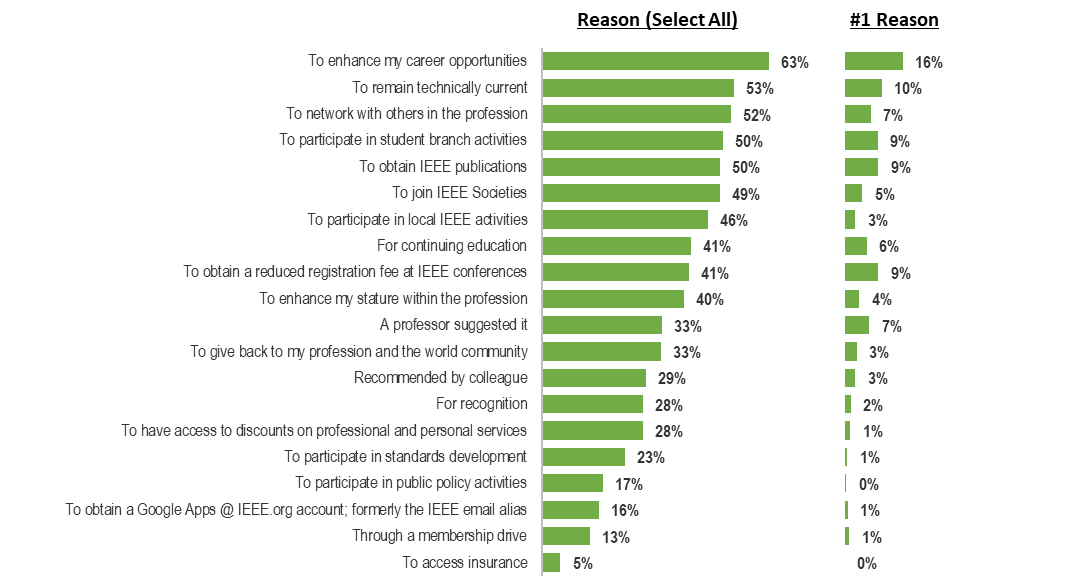 1. To enhance my career opportunities (63%)

2. To remain technically current (53%)

3. To network with others in the profession (52%)

4. To participate in Student Branch activities (50%)

5. To obtain IEEE publications (50%)

6. To join IEEE Societies (49%)

7. To participate in local IEEE activities (46%)
Student Branch members want to participate in Section Activities.
Sections must be proactive to develop an effective working relationship with the Student Branch.
Direct communication between Section leaders and Student Branch leaders (branch officers and branch counselor) is key to developing and sustaining an effective working relationship between the Section and Student Branch.
The interaction should be bidirectional.
Section
Student
Branch
IEEE Total Student Membership (SM+GSM) – December Shapshot
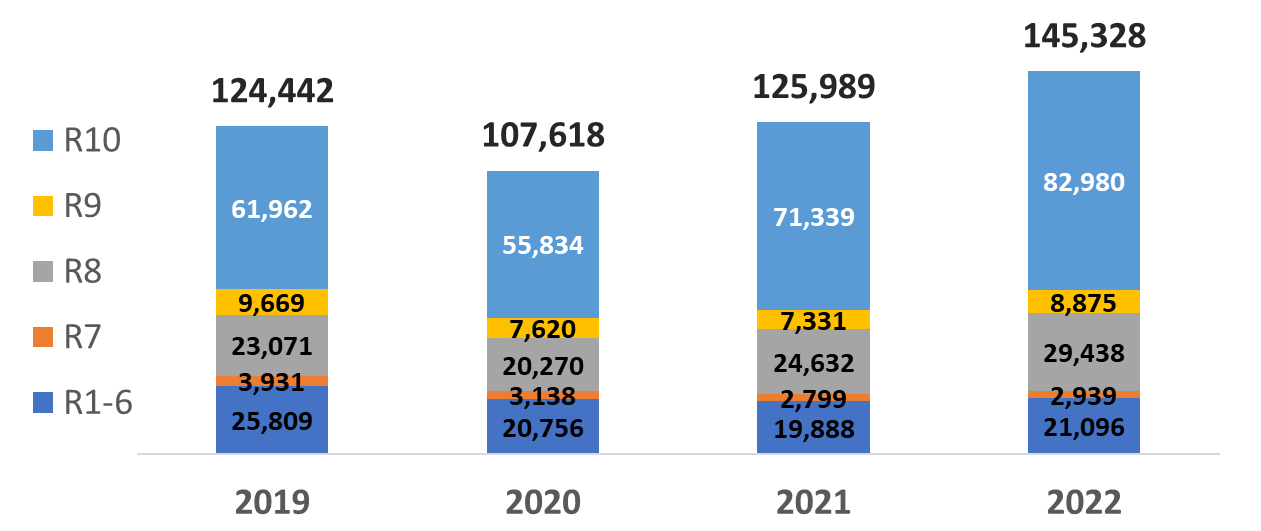 Region 3 Total Student Membership (SM+GSM) – June Shapshot
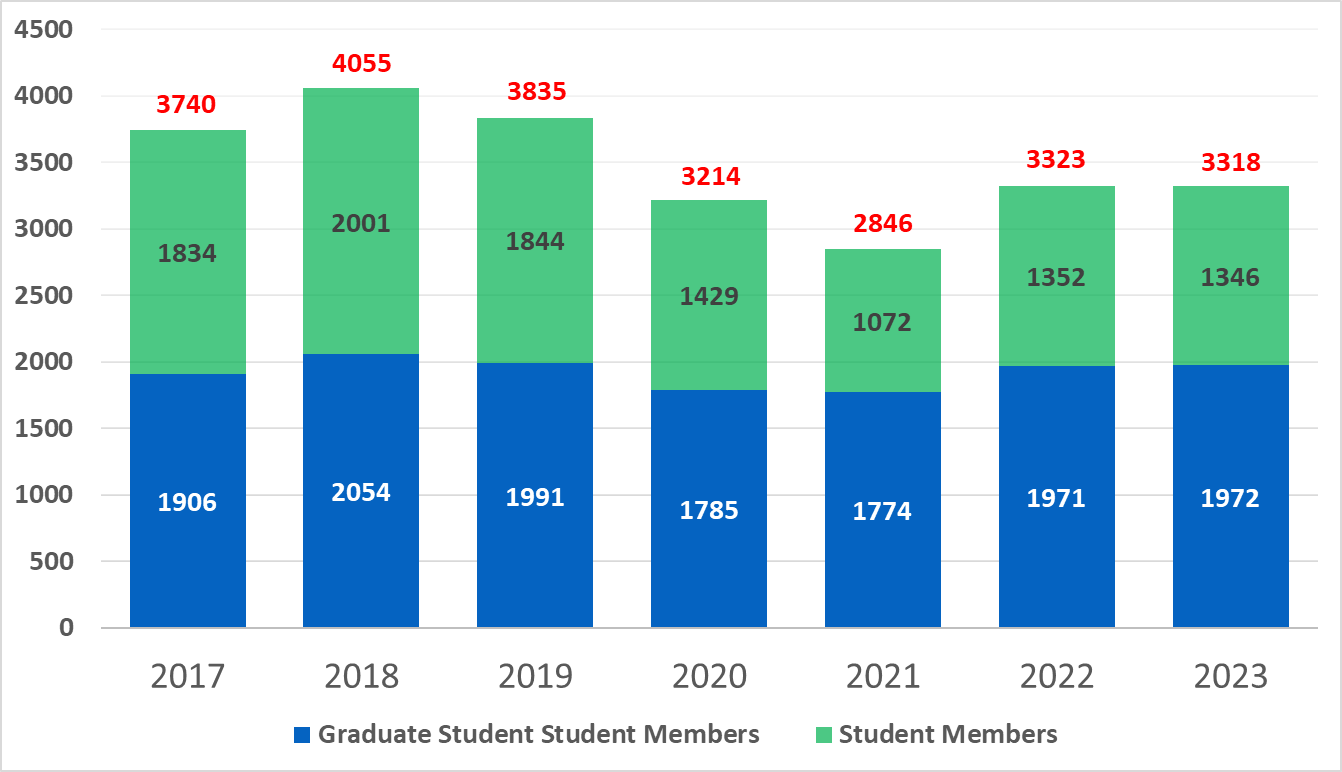 R3 Student Branches have not fully rebounded from the impacts of the pandemic.
Disruption in face-to-face meetings (prohibition of student gatherings) during the pandemic brought most student branches to a full stop.
Continuity of student branch operations (regular meetings, elections, etc.) was lost.
We may have lost experienced student branch counselors in the process, which makes restarting student branch activities that much harder.
Some student branches have not reactivated.
Region 3 Student Branches Set for Dissolution
Region 3 Student Branches Set for Dissolution (cont.)
Initiating Student Branch Engagement or
Revitalizing an Inactive Student Branch
Contact the Student Branch Counselor, Student Branch officers and (or) department chair. In a meeting with all constituents, stress that the students, the academic department, the school, the Section and IEEE all benefit from having a strong Student Branch. 
For the case of revitalizing an inactive Student Branch, selection of the Branch Counselor is key. Ideally, the students select the Branch Counselor with the approval of the Section Chair and the department chair.
Section
Student
Branch
School
Initiating Student Branch Engagement or
Revitalizing an Inactive Student Branch
Student Branch Annual Plan
The Section works with the Student Branch officers and Branch Counselor in developing the Student Branch Annual Plan (meeting schedule, speakers, budget). 
The Section can provide resources to the Student Branch (speakers, funding, etc.).
Joint activities are encouraged.
A question for every Section … 
Are you a good parent?


Discussion/Questions